June 24, 2022
Economics of the Delta Conveyance Project
Dr. Jeffrey Michael
Professor of Public Policy
Director of Public Policy Programs
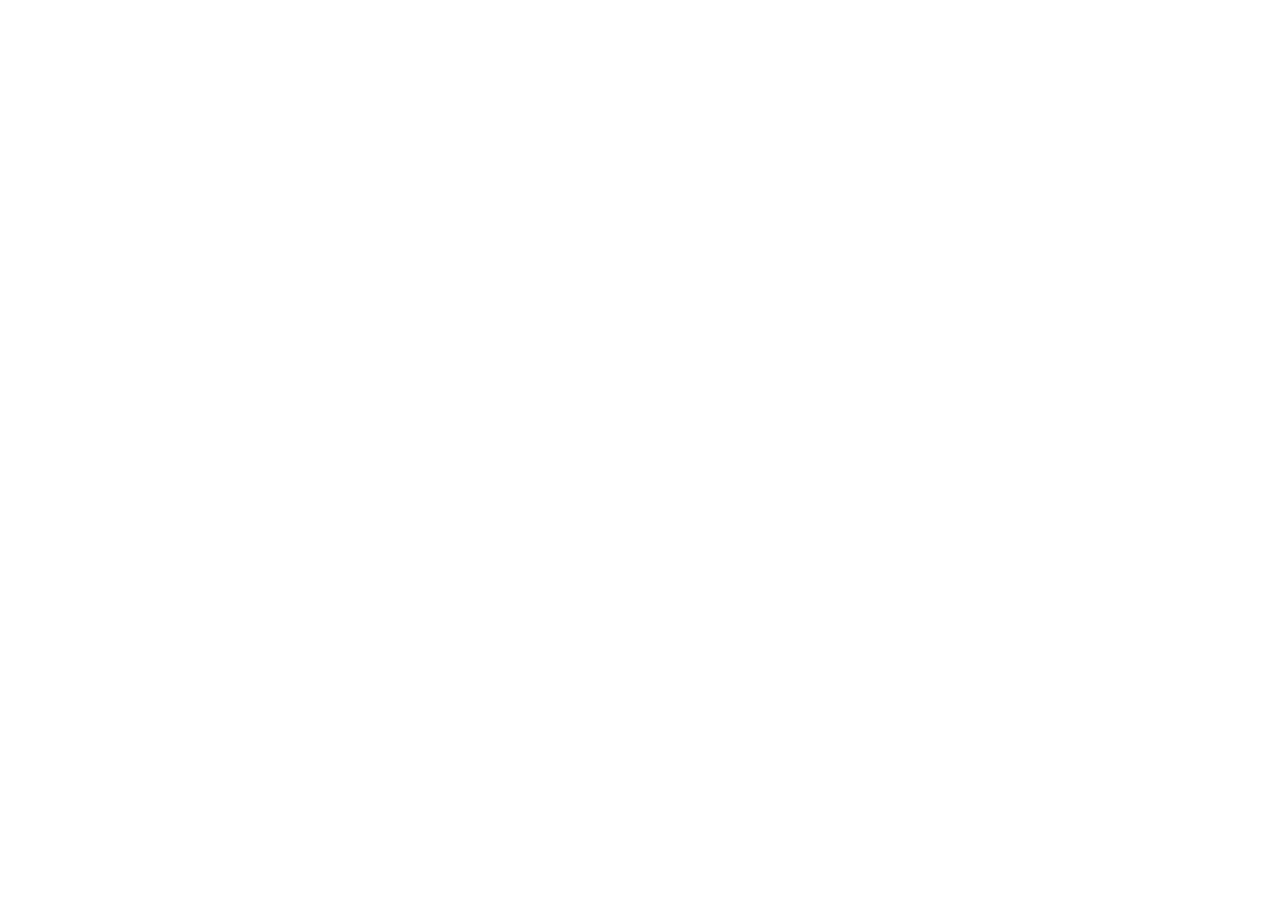 Outline
01
Jobs in Context
03
Statewide Economy
Cost-Effectiveness
Impact of Environmental Commitments
Opportunity Costs
Equity
02
Delta Economy
Short-run Impacts

Long-run Impacts
Jobs In Context:

All public works spending creates jobs.  
Some projects create more jobs per $ than others.
Temporary jobs filled by non-locals.

Should Focus on Long-Run Return on Investments.
Billions On Tunnel Boring Machines Does Not Create Many Local Jobs Per $ of Spending
Previous analyses have shown that alternatives such as water conservation projects create two times the jobs per $ spent than Delta tunnels.
Delta Economy
Delta Economy: Short-run Impacts
Delta Economy Is Increasingly Dependent on Logistics and Commuters
And thus increasingly dependent on inter-regional transportation routes.

Major Transportation Impacts Will Cause Harm To Critical Industries.
Massive # of truck trips will slow traffic, reduce competitiveness of logistics sector, reduce access to jobs, and degrade critical infrastructure. 
Disruption to agricultural operations.
Harm to recreational operations.

Jobs Benefit:  Many will be temporary and non-local.  Alternatives would likely create more local and on-going jobs.
Delta Economy: Long-Run Impacts
No Long-Term Benefits

Risks of Significant Long-Term Harms
Water Quality: Agricultural, Recreational, Health and Municipal Impacts
Flood Control: Risk of Lower Investment
Statewide Economy
Not cost-effective
University of the Pacific Statewide Analysis of WaterFix (twin tunnels) found costs were 4x benefits.
Accurately predicted agricultural water agencies would drop out.

Previous State Analysis of Single-Tunnel Alternative Found It Failed Benefit-Cost Test, Less Cost-Effective Than Twin Tunnels
2013 – Secretary of Natural Resources letter dismisses one-tunnel option – citing state economic analysis that showed one-tunnel alternative had a benefit-cost <1 .
2018 – State analysis of “staged” one-tunnel approach found it less cost-effective than two tunnels, and negative for agricultural water users.
Costs Are Rising Rapidly, And Water Demand Is Declining
2017 DWR Estimate For One-Tunnel Alternative: $11.7 billion
2020 DWR Estimate: $15.9 billion
State Construction Cost Index Has Soared 30% since 2020!
Suggests current cost of Delta Conveyance is > $20 billion.

Population Growth Is Declining and Projected To Be Flat
Rising costs spread over fewer ratepayers means:
Much larger impacts on water bills.
Less total financial capacity for water infrastructure – tunnel is more likely to displace alternative investments.
Conclusion
01
Jobs
Spending on tunnel boring machines creates far fewer jobs than alternatives.
03
Statewide Economy
One tunnel Is Even Less Cost-Effective.  Costs Rising Fast.
Crowds Out Funding for Better Investments
Equity: Financing Will Likely Result In Redistributing Water from Valley To Coastal Cities.  
Environmental Promises Will Conflict With Financial Commitments.
02
Delta Economy
Short-run Impacts
Benefits: Construction jobs
Harm: Multiple problems for existing local industries, housing, and commuters.

Long-run Impacts
Benefits: None
Harm: Multiple problems for existing local industries, housing, and commuters.